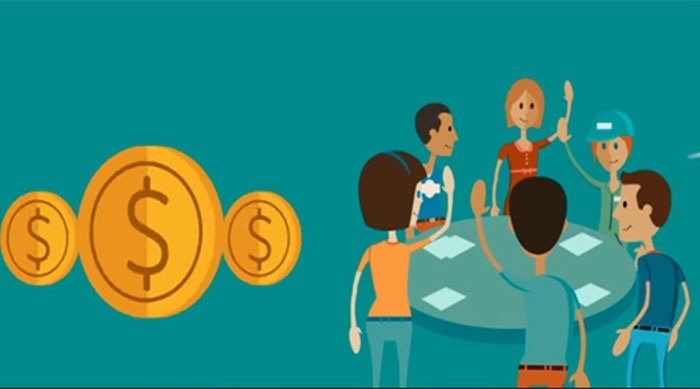 Transiciones Económicas, Demográficas y en la Cooperación
Darlan Almeida

Centro Universitario de Ciencias Económicas Administrativas - CUCEA
Maestría en Relaciones Económicas Internacionales y Cooperación – AL-UE
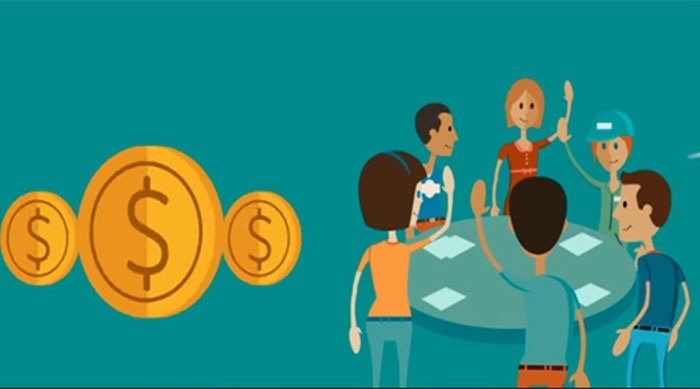 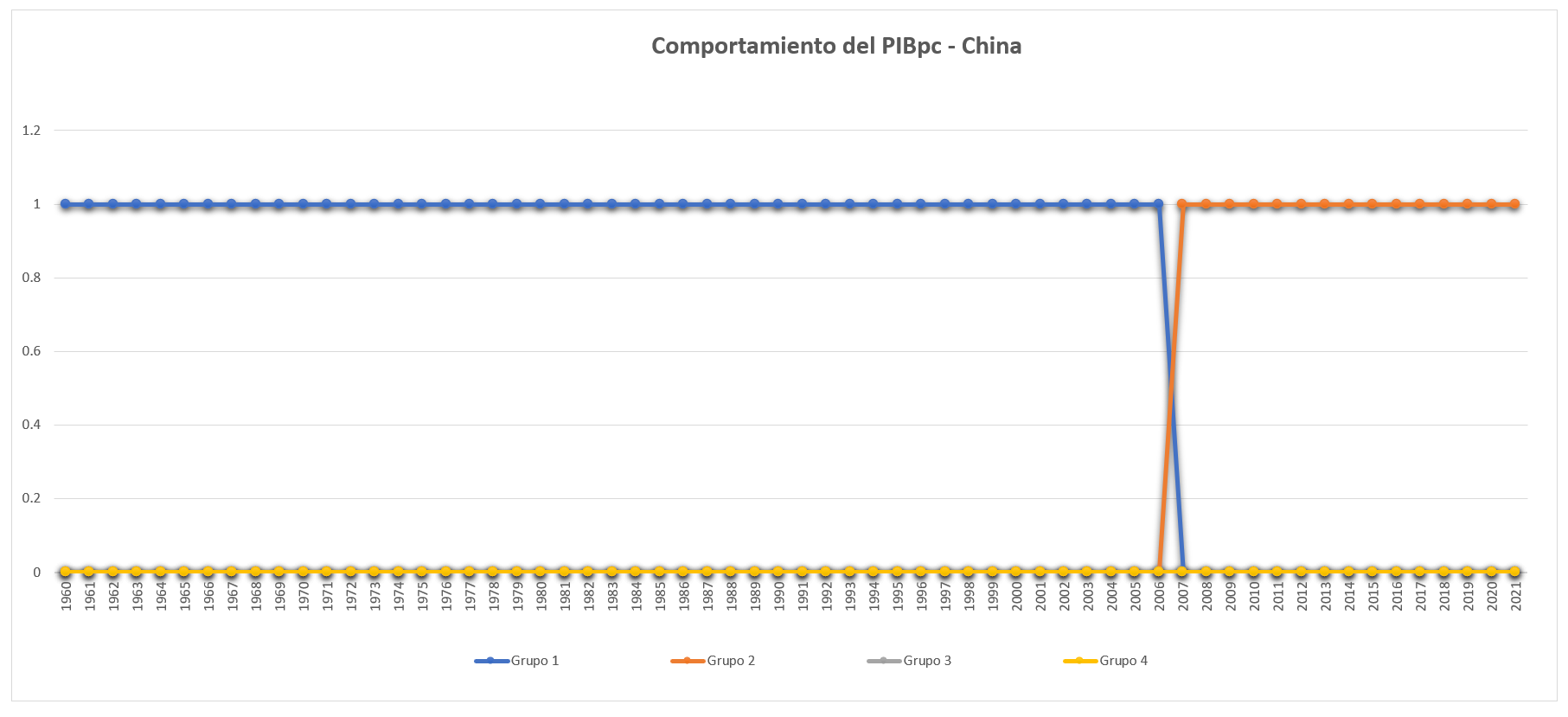 Transiciones Económicas, Demográficas y en la Cooperación
Darlan Almeida

Centro Universitario de Ciencias Económicas Administrativas - CUCEA
Maestría en Relaciones Económicas Internacionales y Cooperación – AL-UE
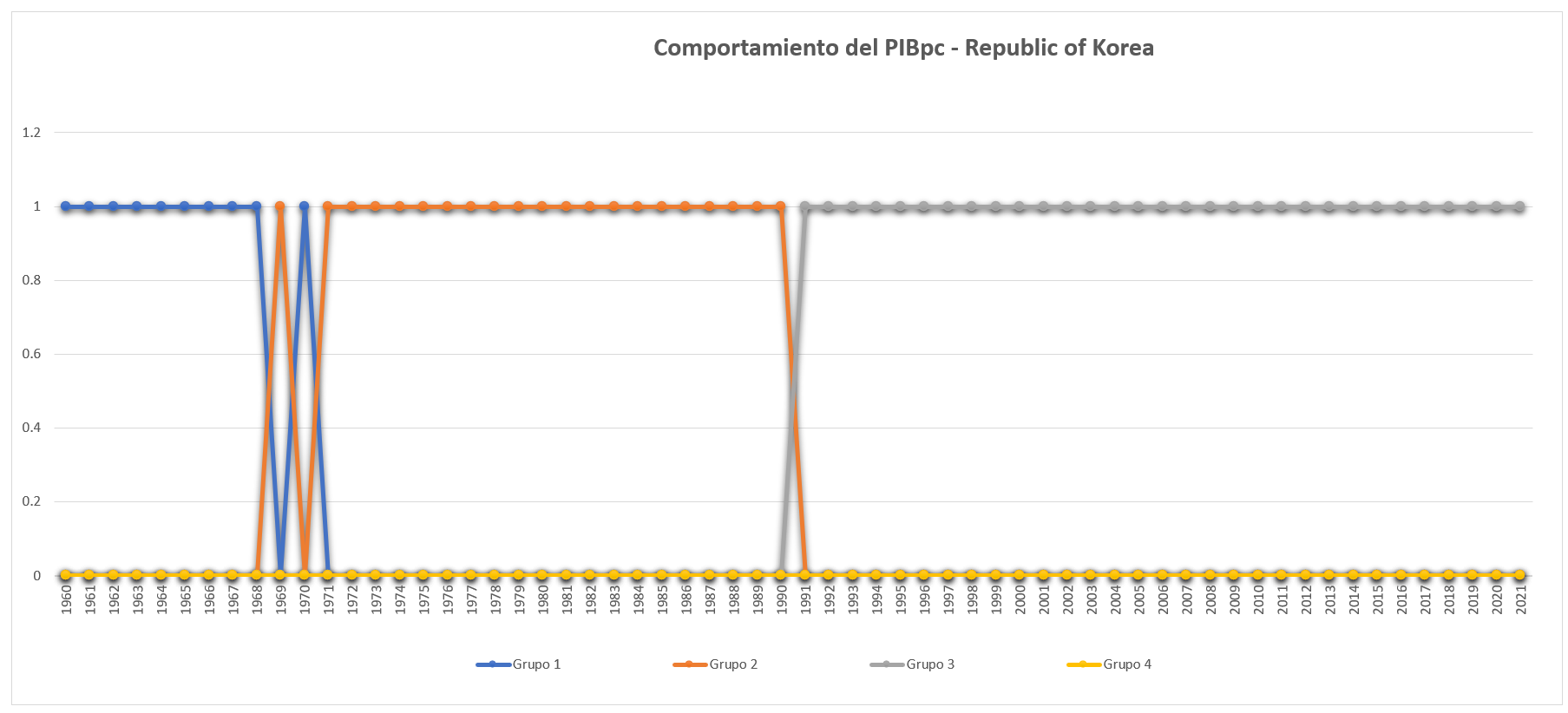 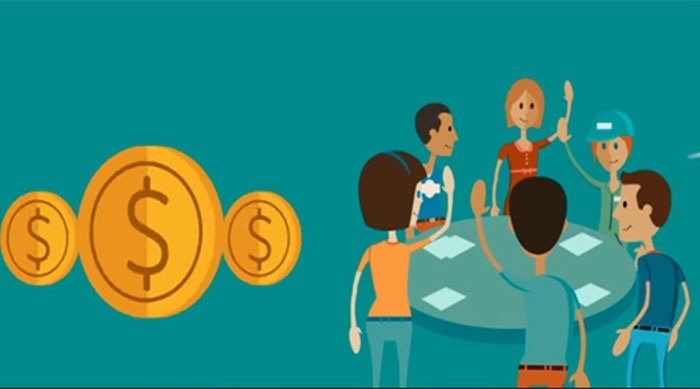 Transiciones Económicas, Demográficas y en la Cooperación
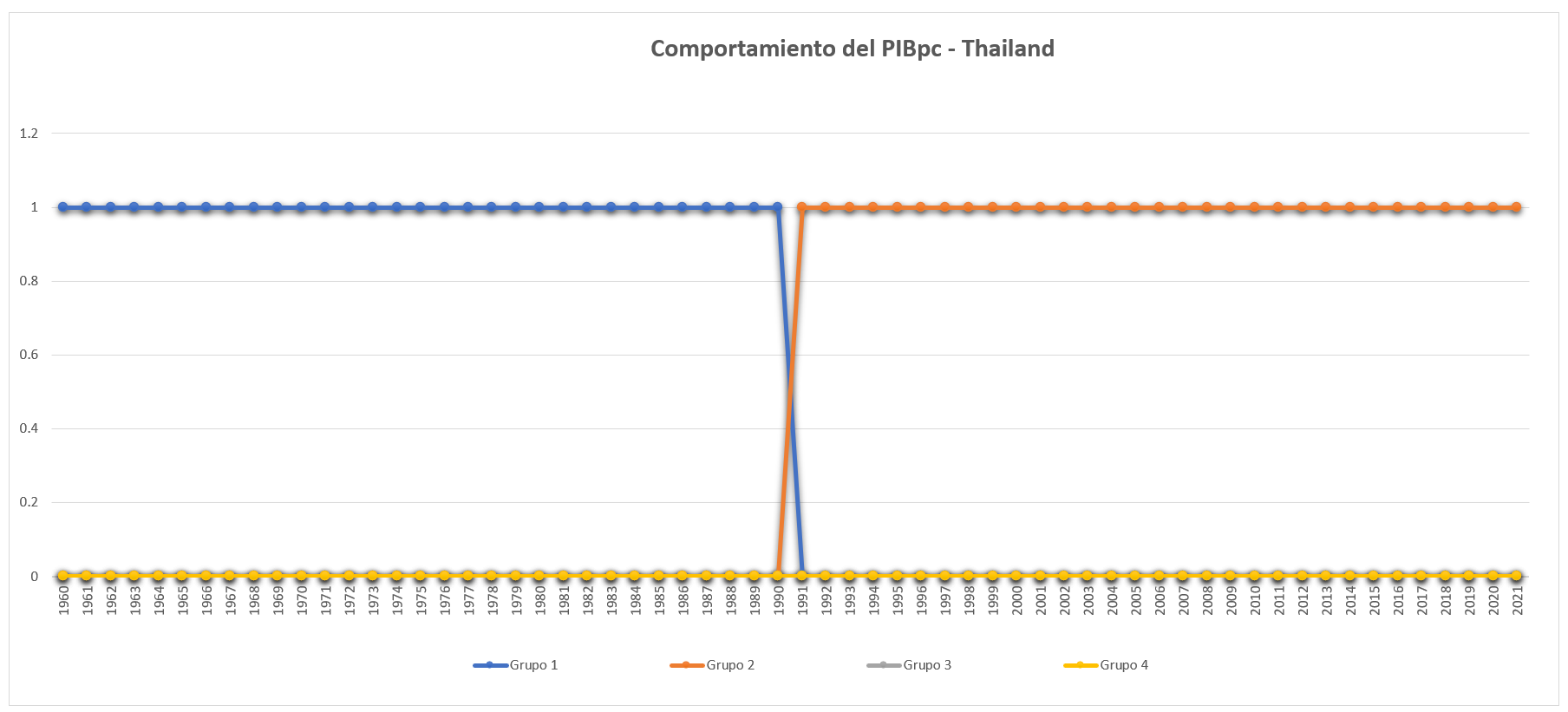 Darlan Almeida

Centro Universitario de Ciencias Económicas Administrativas - CUCEA
Maestría en Relaciones Económicas Internacionales y Cooperación – AL-UE
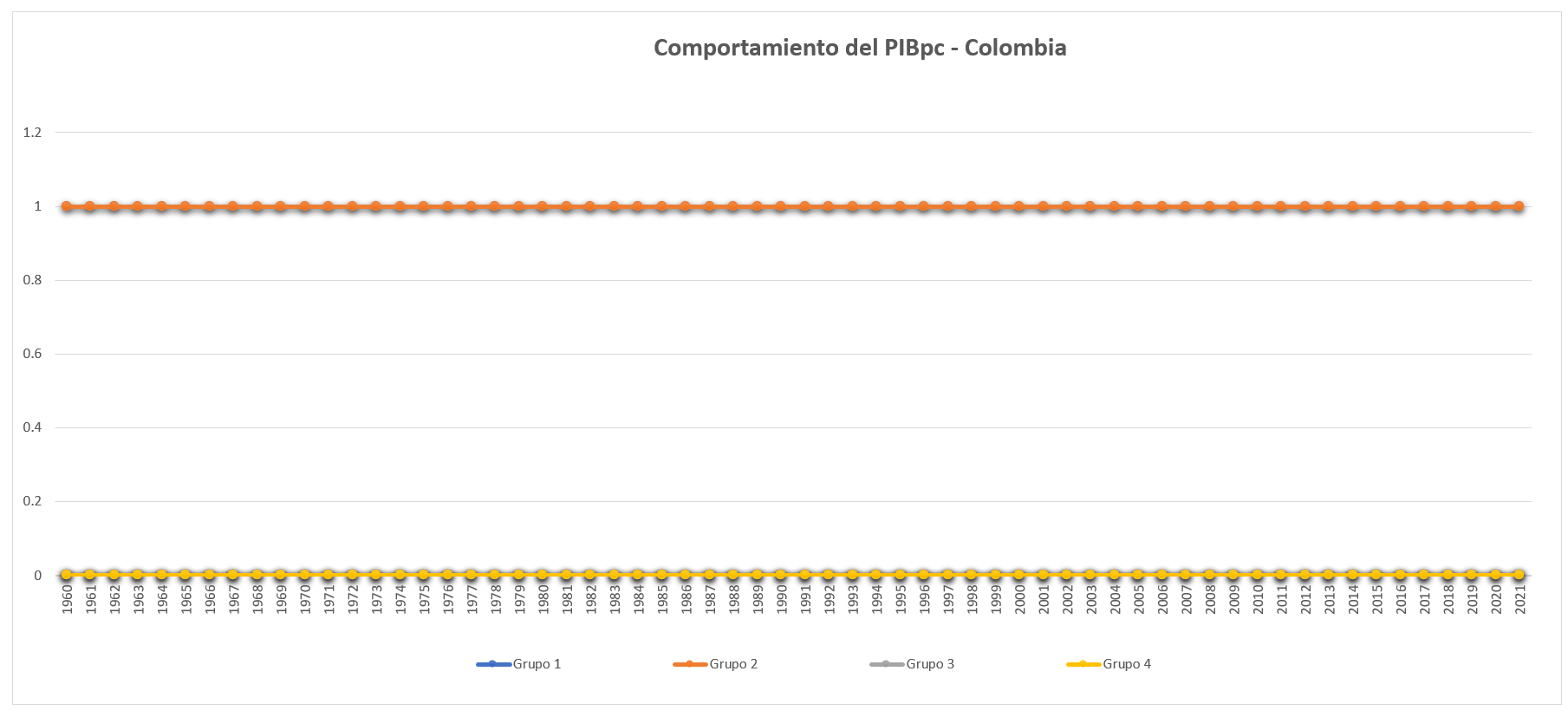 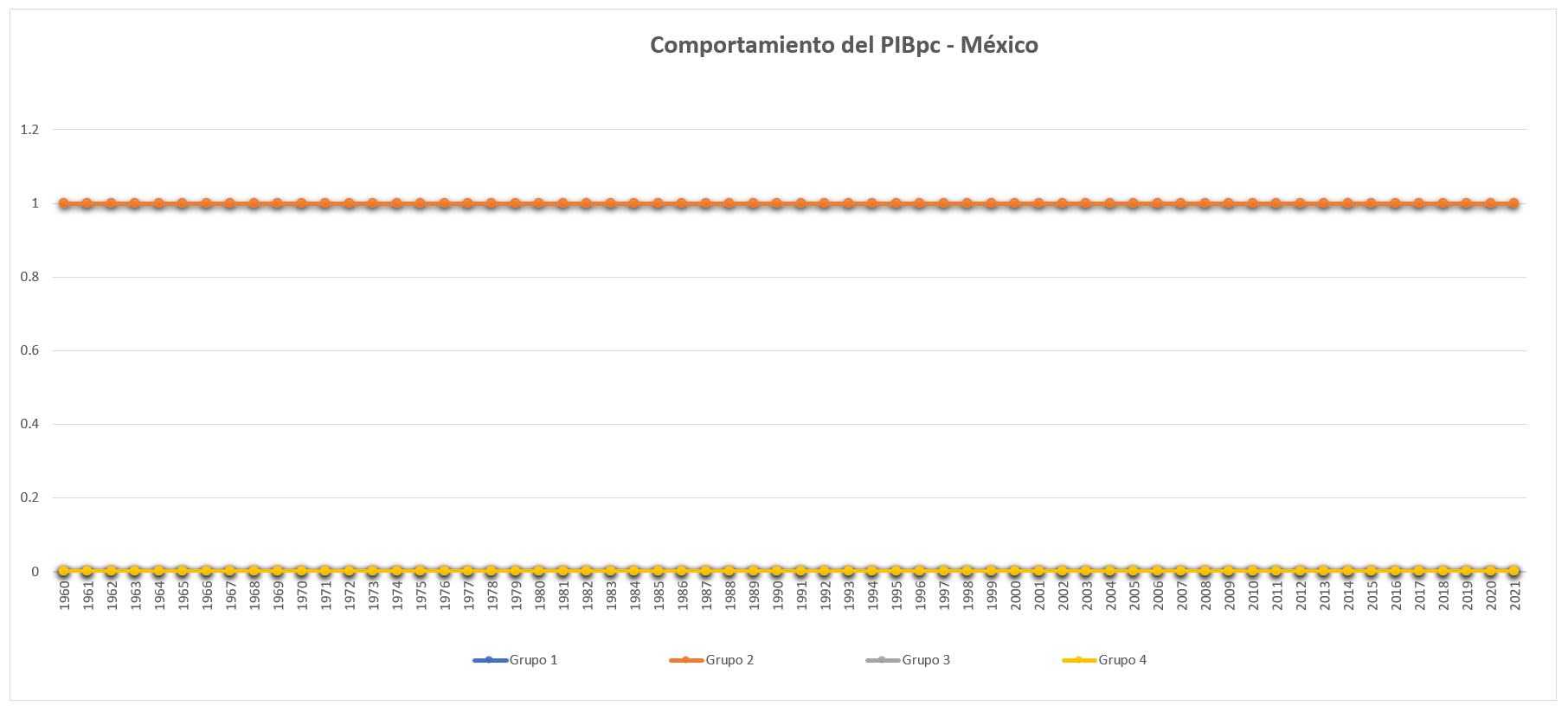 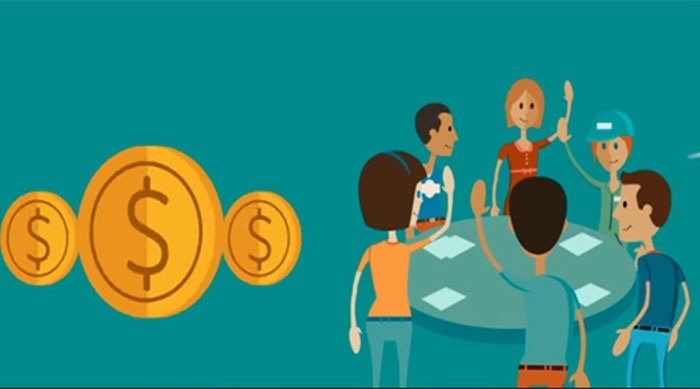 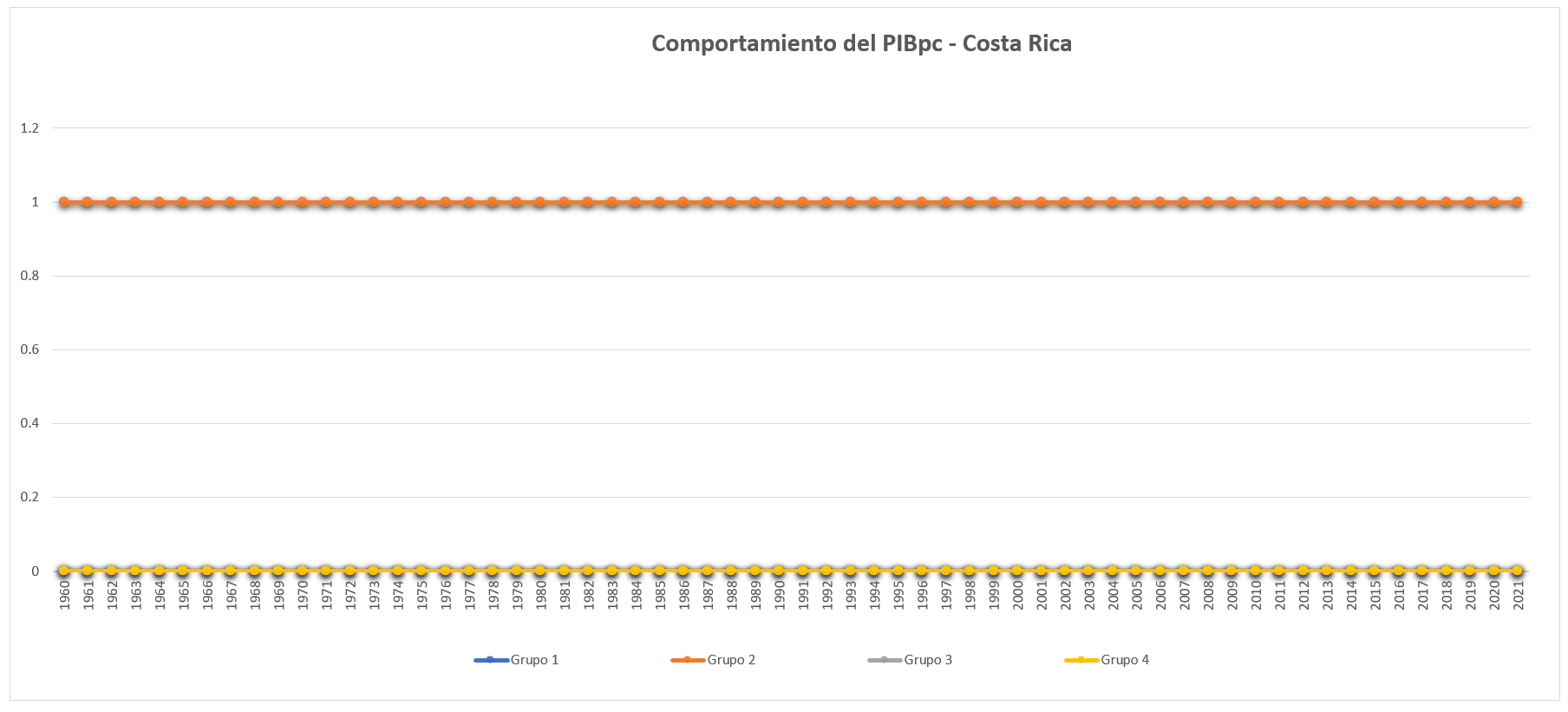 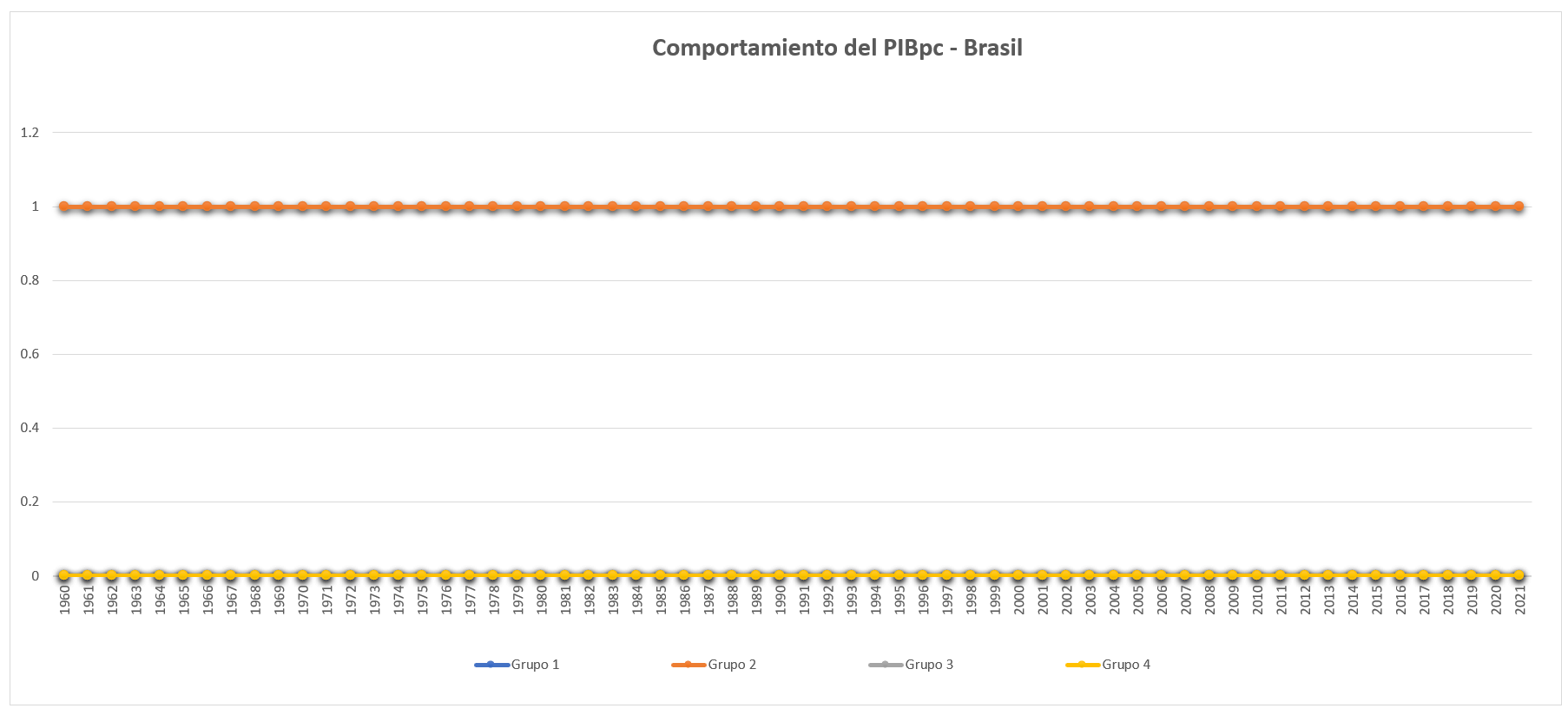 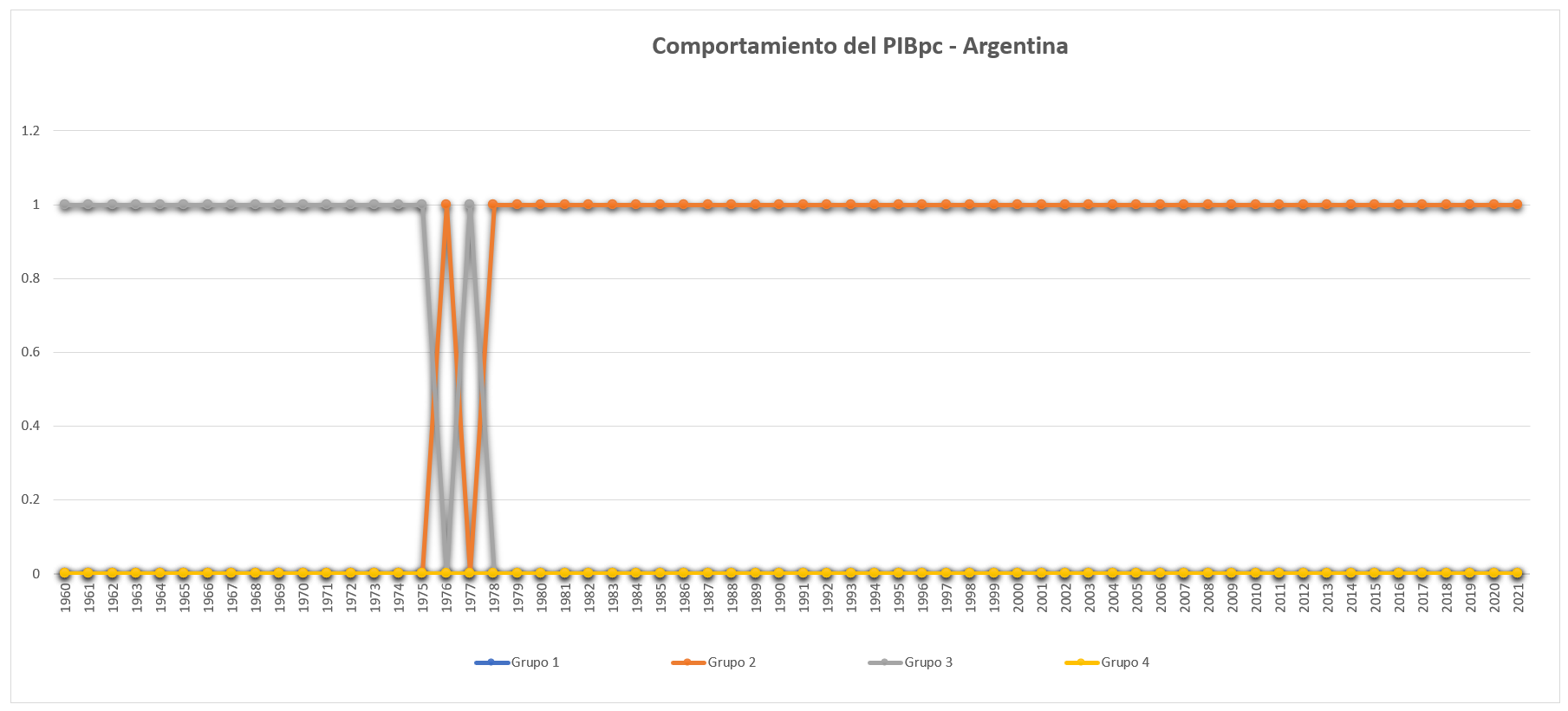 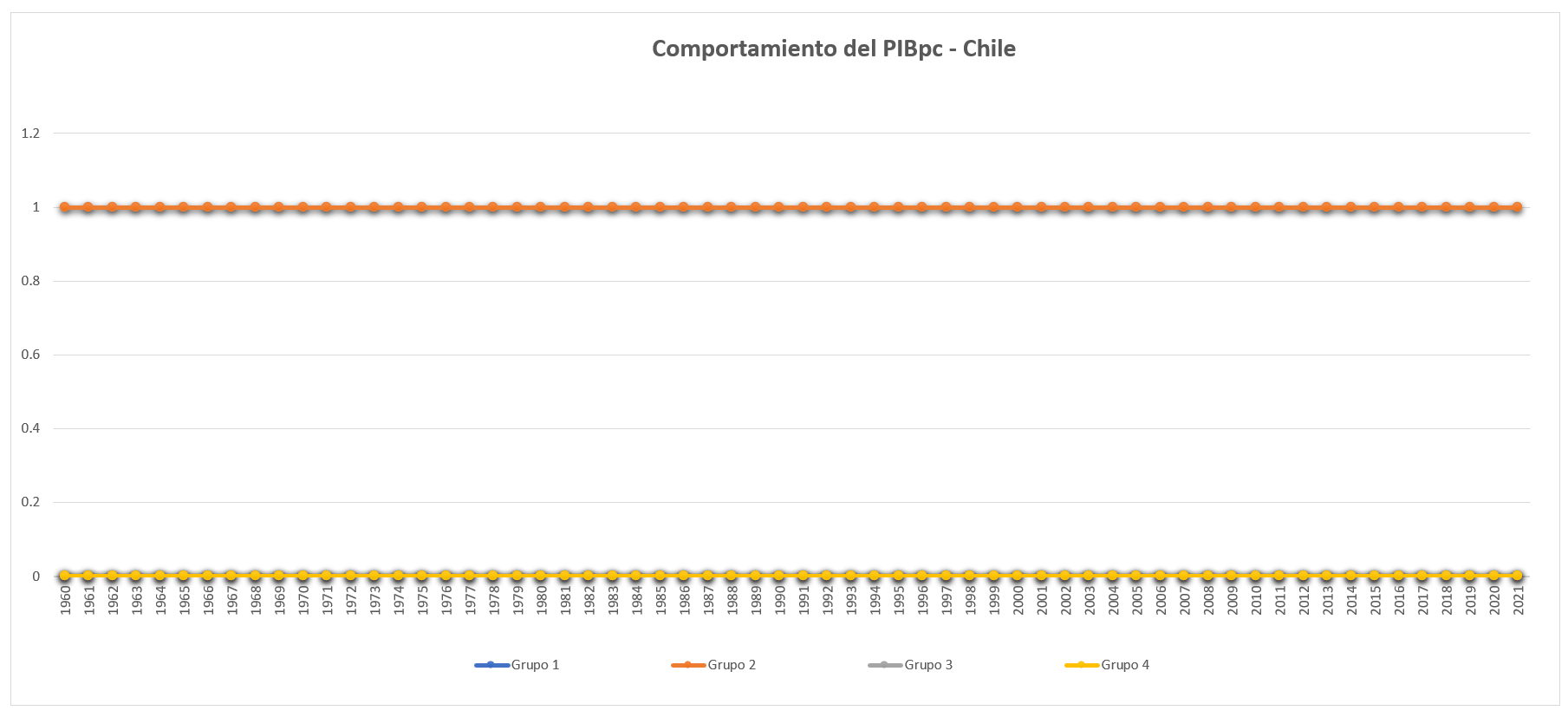 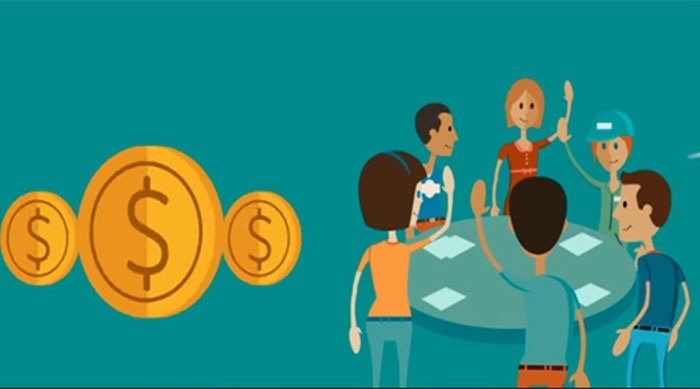 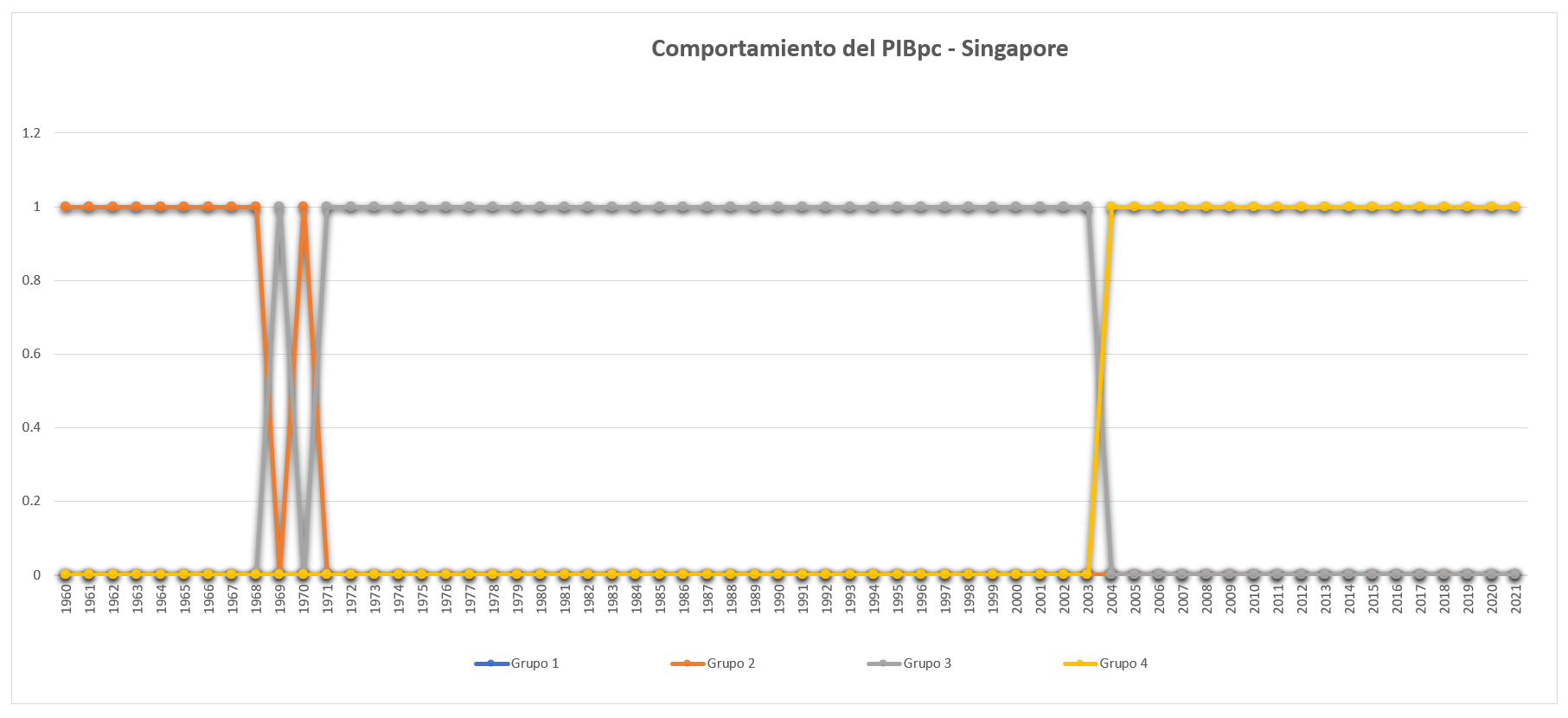 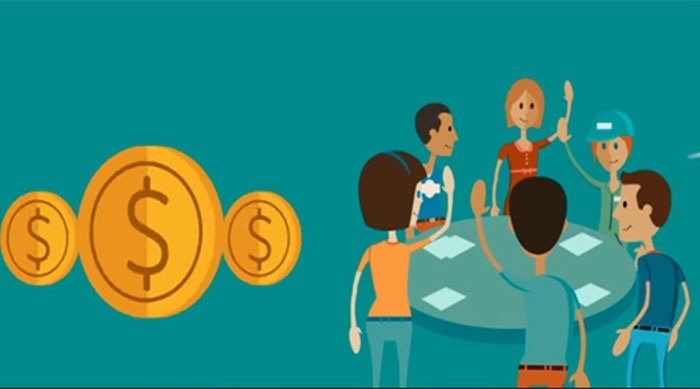 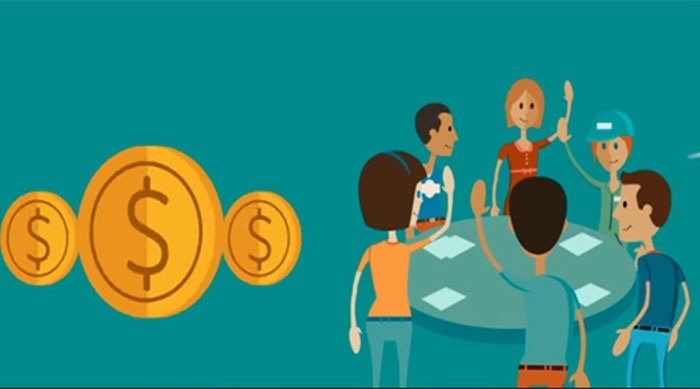 EVOLUCIÓN DE LAS TASAS DE FECUNDIDAD POR GRUPO DE EDAD EN AMÉRICA LATINA Y EL CARIBE SEGÚN SUBREGIÓN, 1990-1995 A 2045-2050
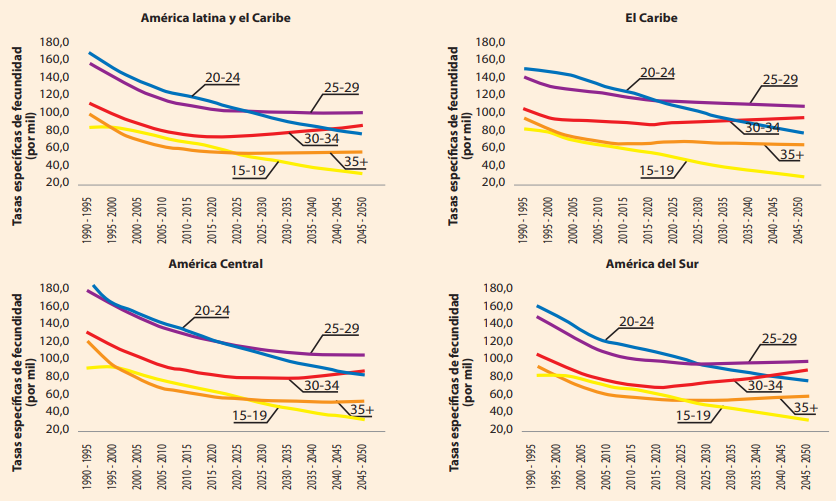 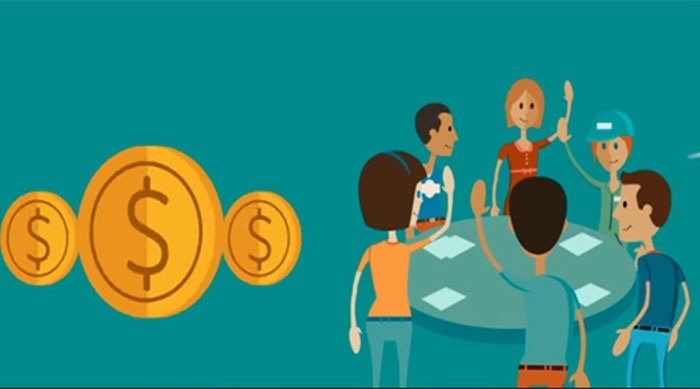 Proyección PIBpc x PEA
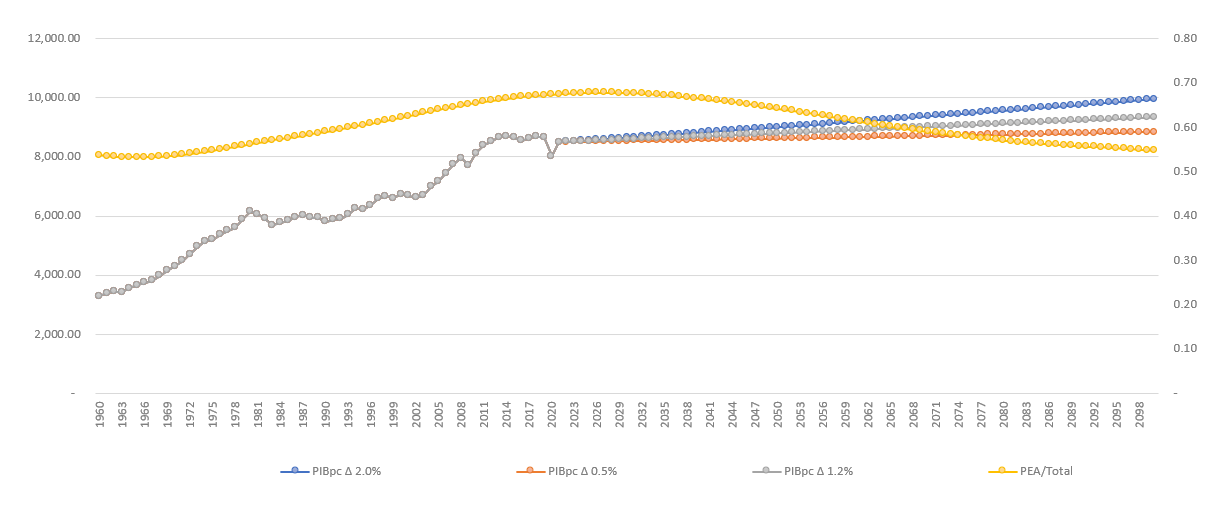 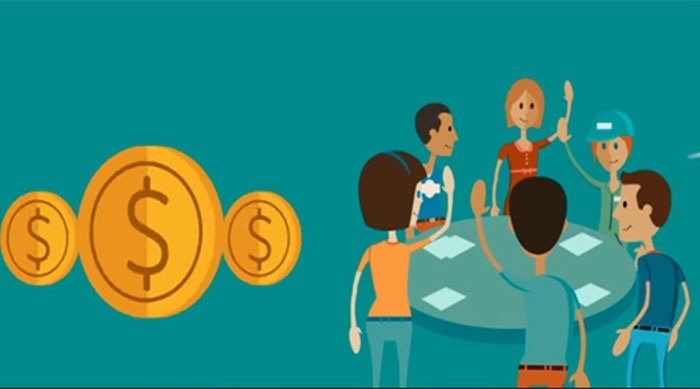 PIBpc x PEA
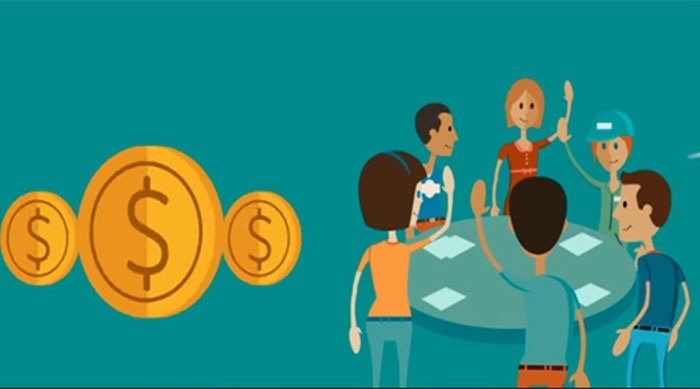 Transiciones Económicas, Demográficas y en la Cooperación
Darlan Almeida

Centro Universitario de Ciencias Económicas Administrativas - CUCEA
Maestría en Relaciones Económicas Internacionales y Cooperación – AL-UE